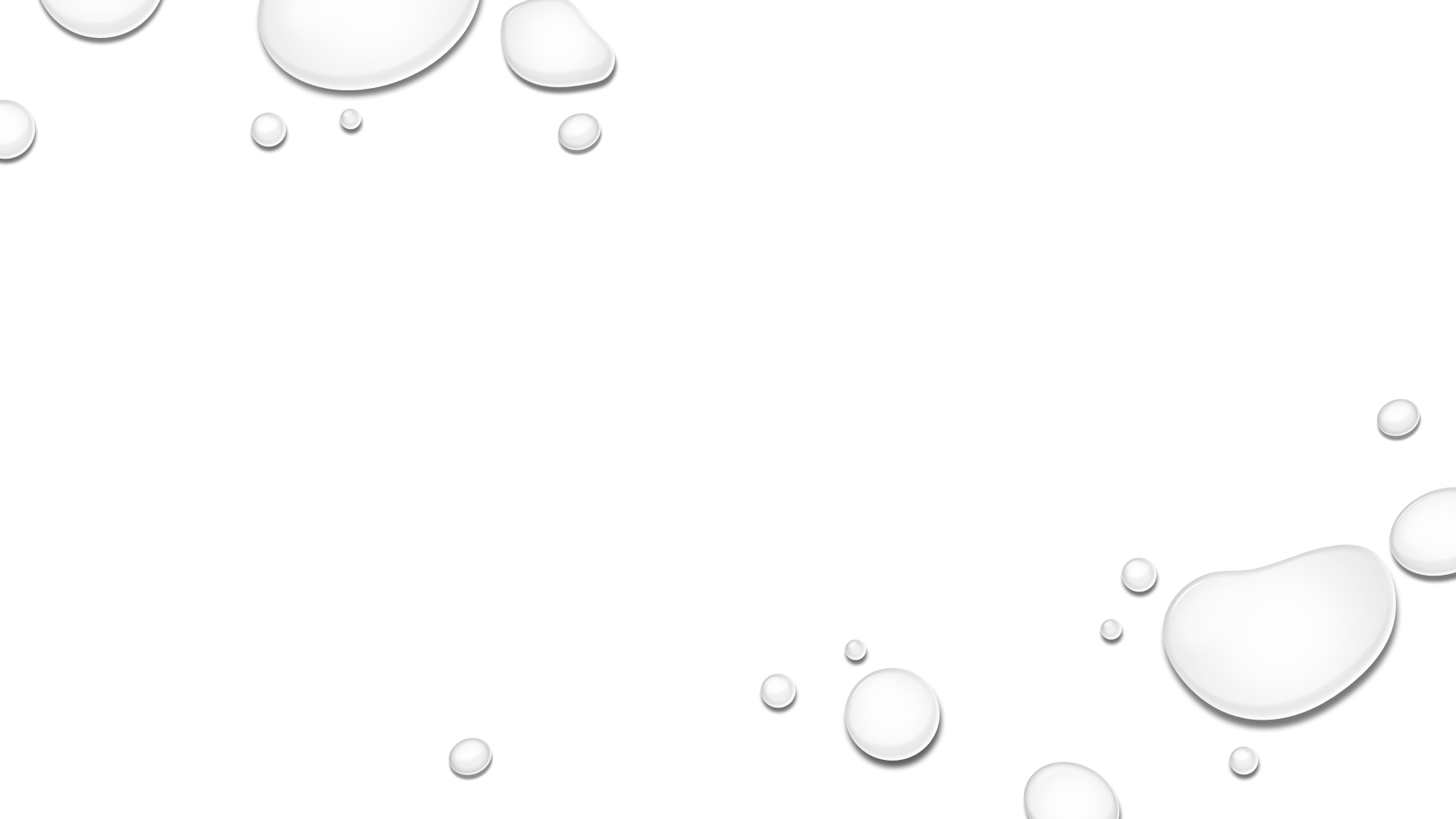 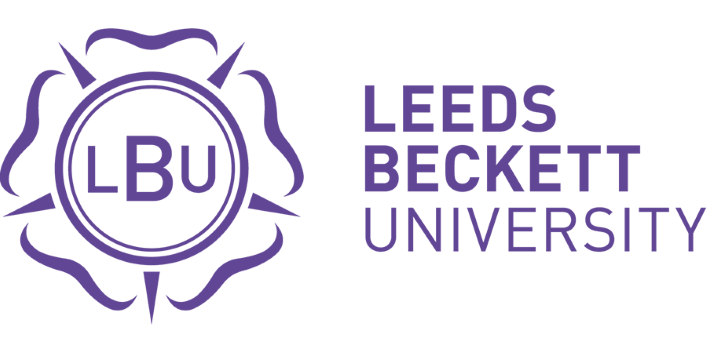 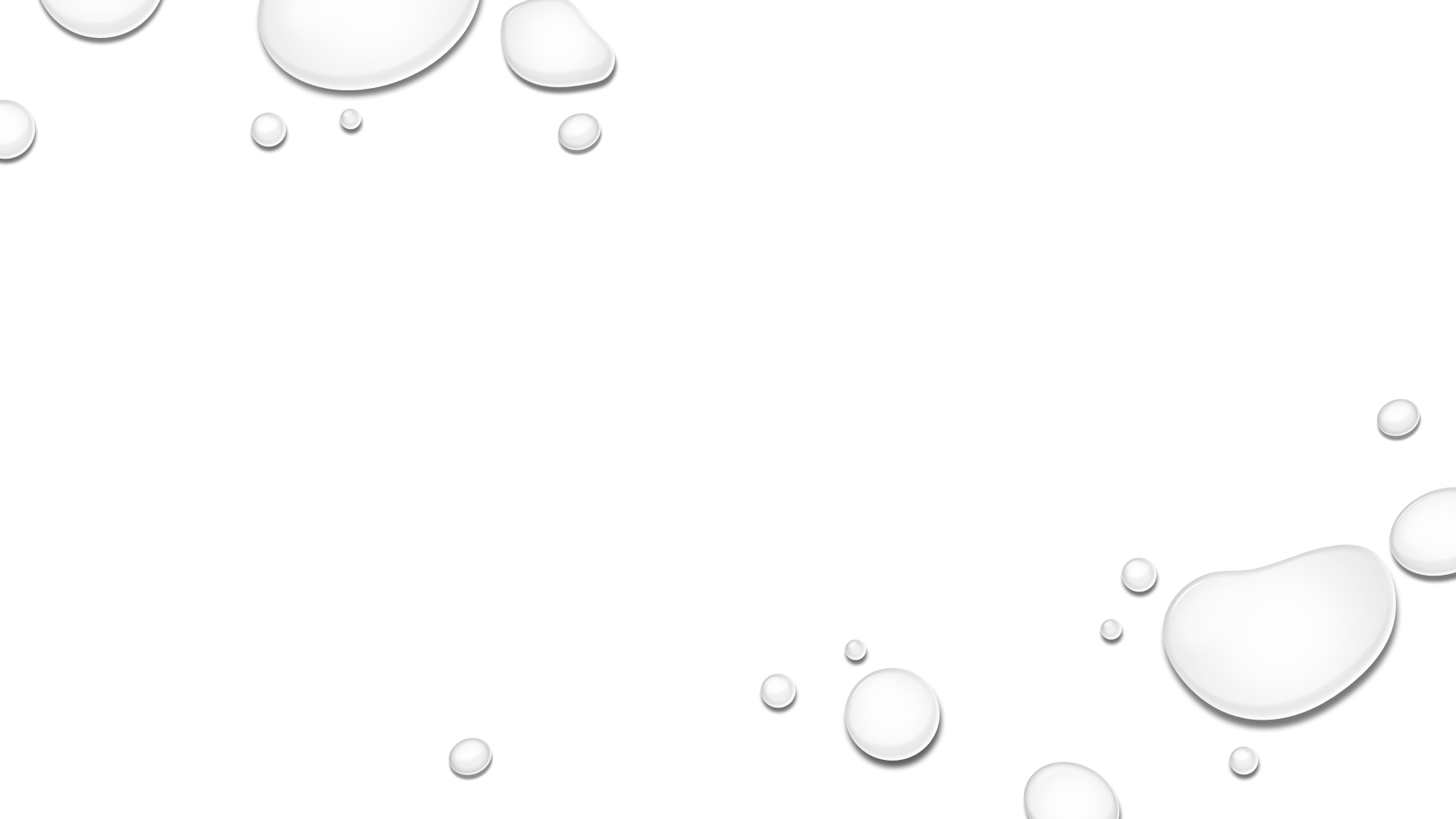 How effective is UK Modern Slavery legislation and policy at a frontline level?
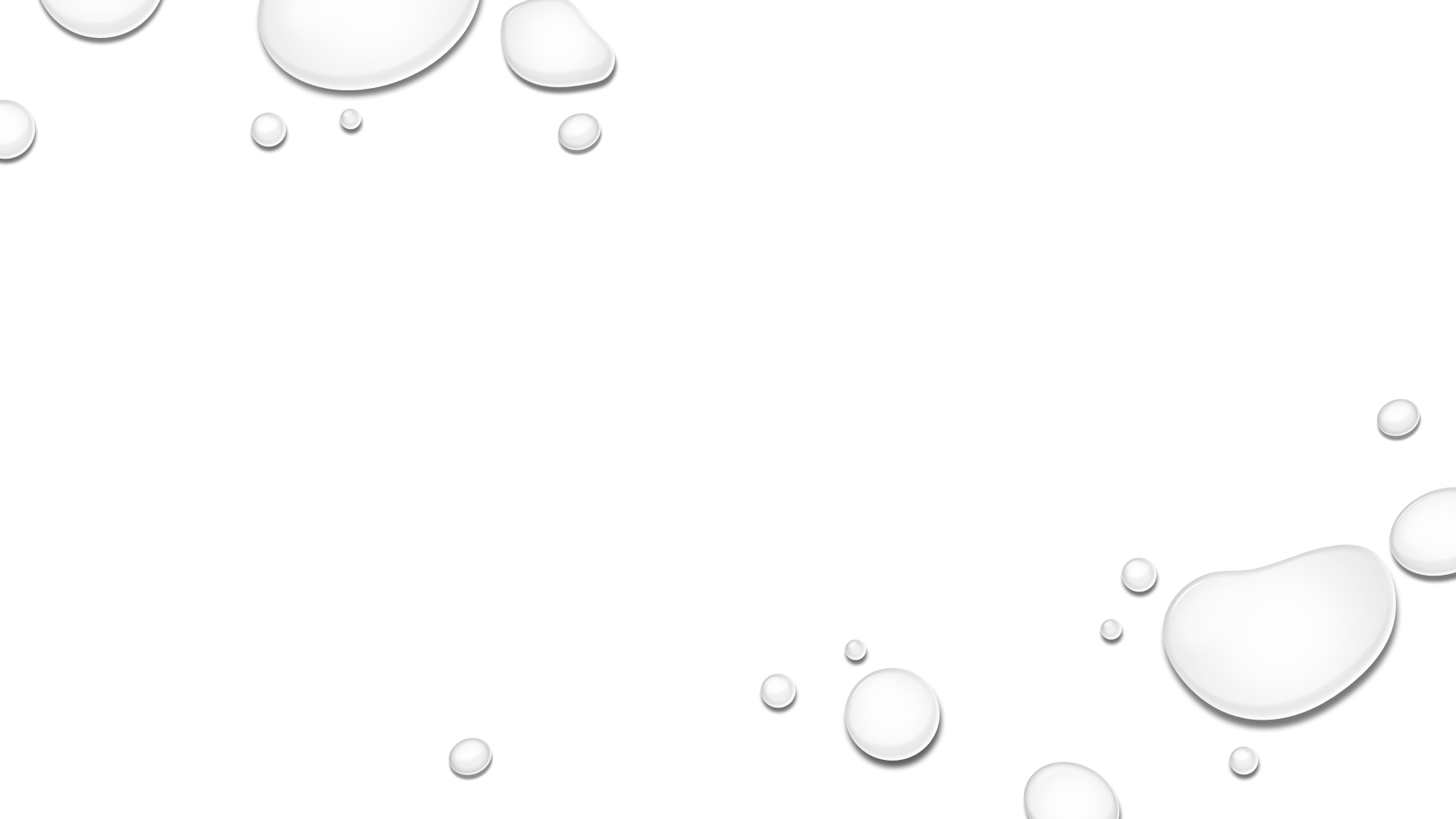 Anne-Marie Greenslade
PhD candidate, Leeds Law School, leeds beckett university
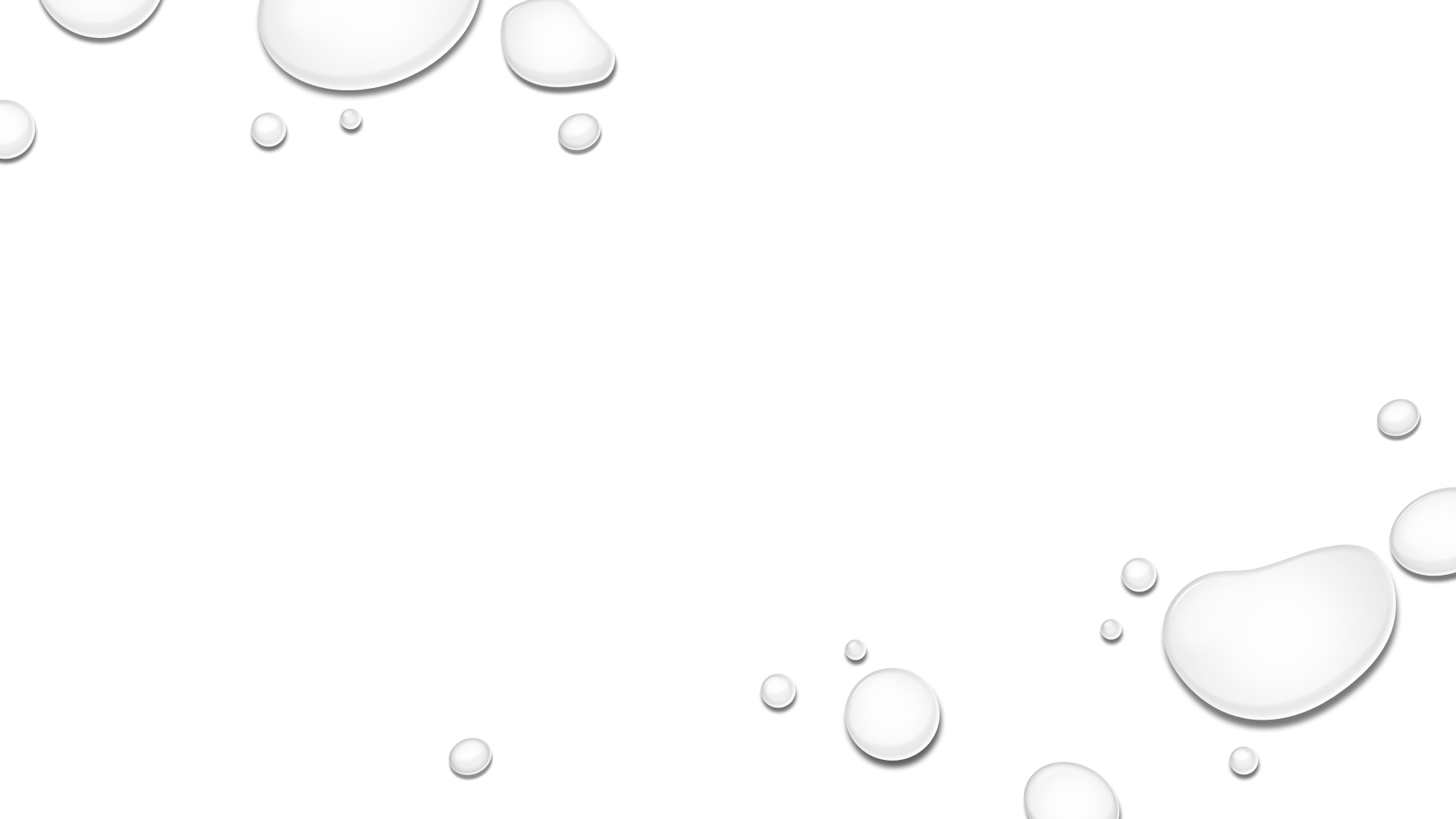 Research questions
What is the current known status of trafficking and slavery in the UK?
How do organisations structure their support systems?
How can the survivor experience be improved?
Research methods
Doctrinal literature review of current awareness
Documentary analysis of legislation, policy and service standards
Qualitative empirical research: Semi-structured interviews with frontline practitioners and service users of statutory and non-statutory agencies
Data is thematically analysed on a constant comparison basis, to  capture themes and patterns
Literature review
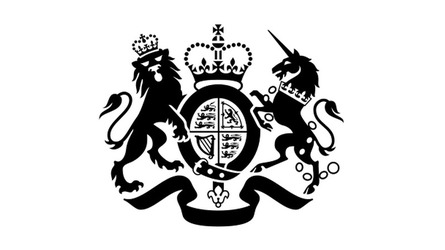 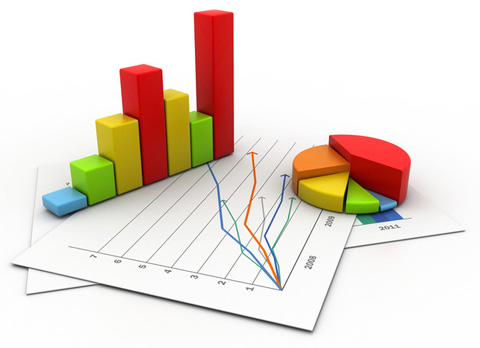 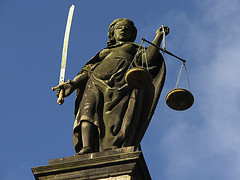 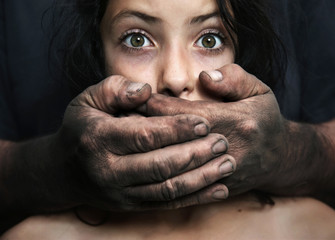 KK Jakobsen, A Langballe and JH Schultz, ‘Trauma-exposed young victims: possibilities and constraints for providing trauma support within the investigative interview’ (2017) 23(5) Psychology, Crime & Law 427
Andrea Nicholson, Minh Dang and Zoe Trodd, ‘A Full Freedom: Contemporary Survivors' Definitions of Slavery’ (2018) 18(4) Human Rights Law Review 689
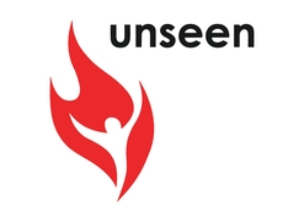 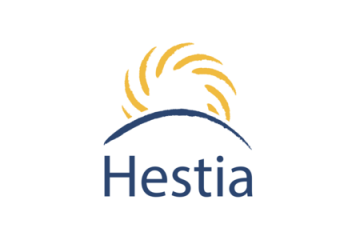 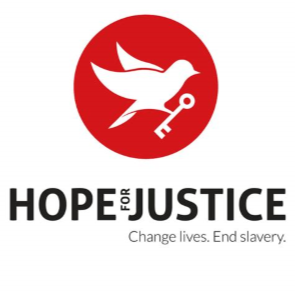 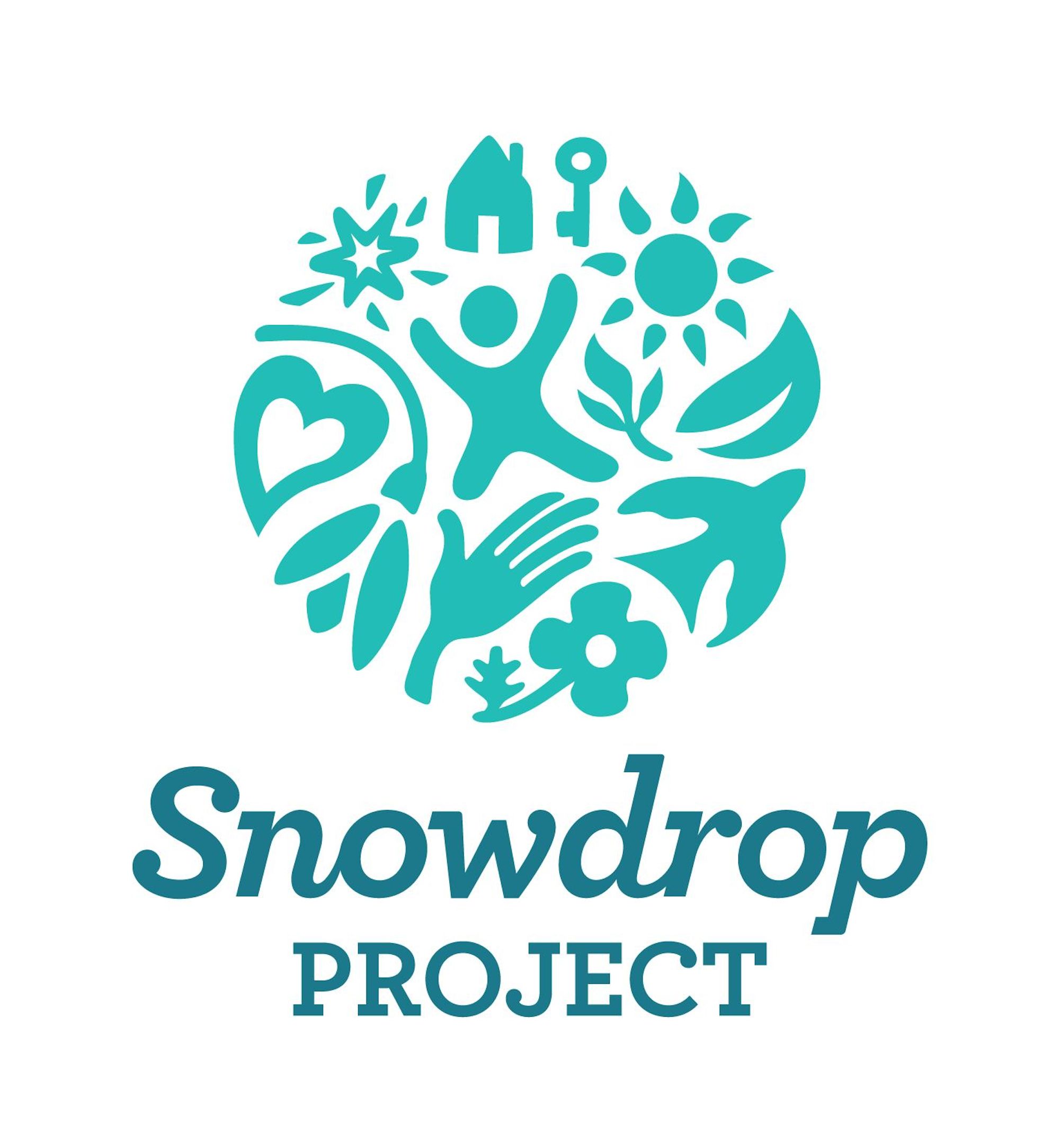 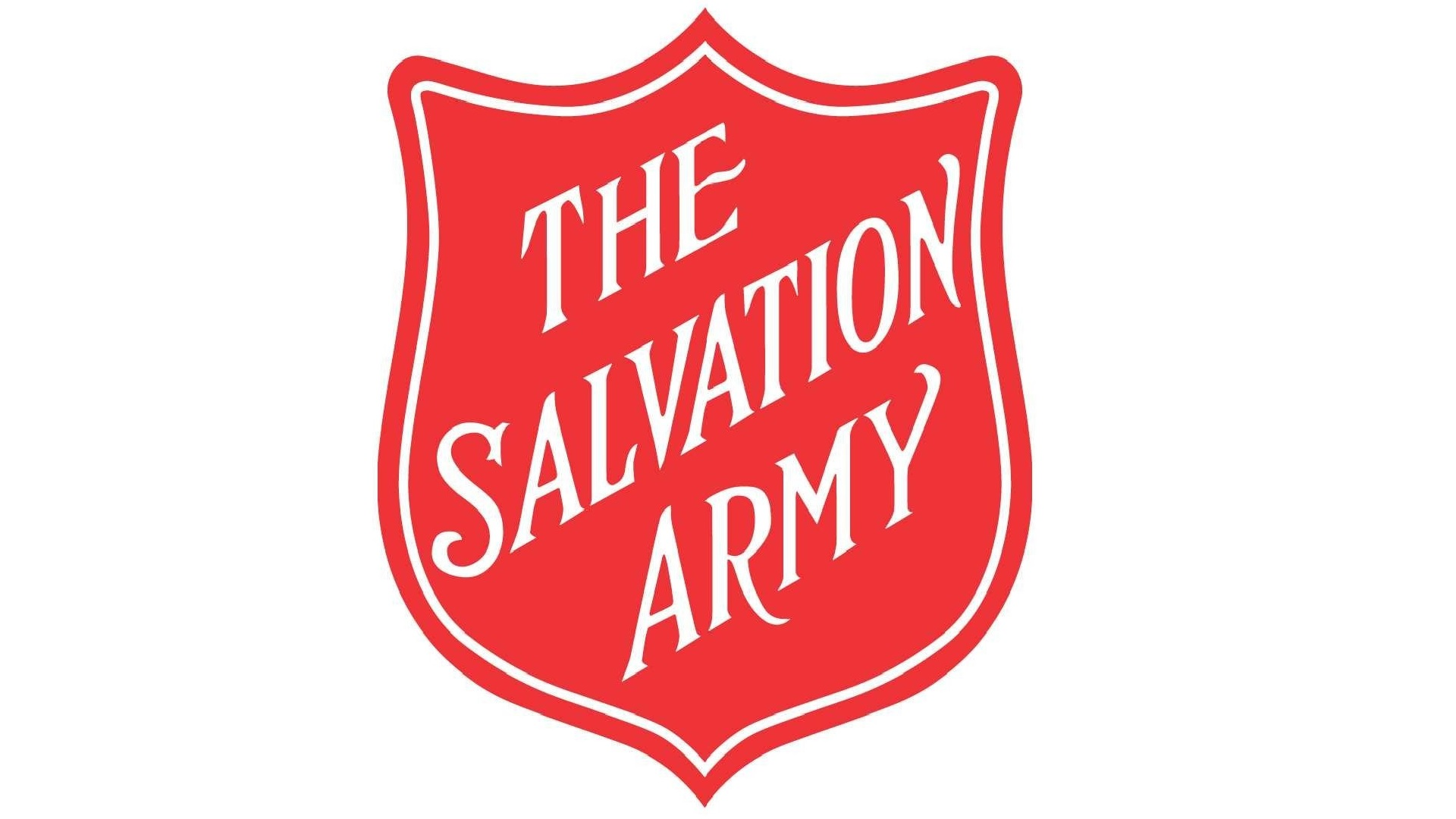 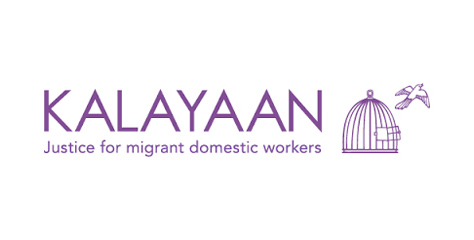 Themes arising from empirical research
Albert D Biderman, ‘Communist attempts to elicit false confessions from air force prisoners of war’ (1957) 33 Bulletin of the New York Academy of Medicine 616.
S B Baldwin, A E Fehrenbecher and D P Eisenman, ‘Psychological Coercion in Human Trafficking: An Application of Biderman’s Framework’ (2015) 25(9) Qualitative Health Research 1171
Legal guidelines for therapeutic intervention
The Council of Europe Convention on Action against Trafficking in Human Beings:
‘[e]ach Party shall adopt such legislative or other measures as may be necessary to assist victims in their physical, psychological and social recovery’ to include, at the least, ‘counselling and information… in a language that they can understand’
EU Directive 2011/36/EU:
survivors should be given assistance and support measures, including ‘psychological assistance, counselling and information’ before, during and for ‘an appropriate period of time after the conclusion of criminal proceedings’
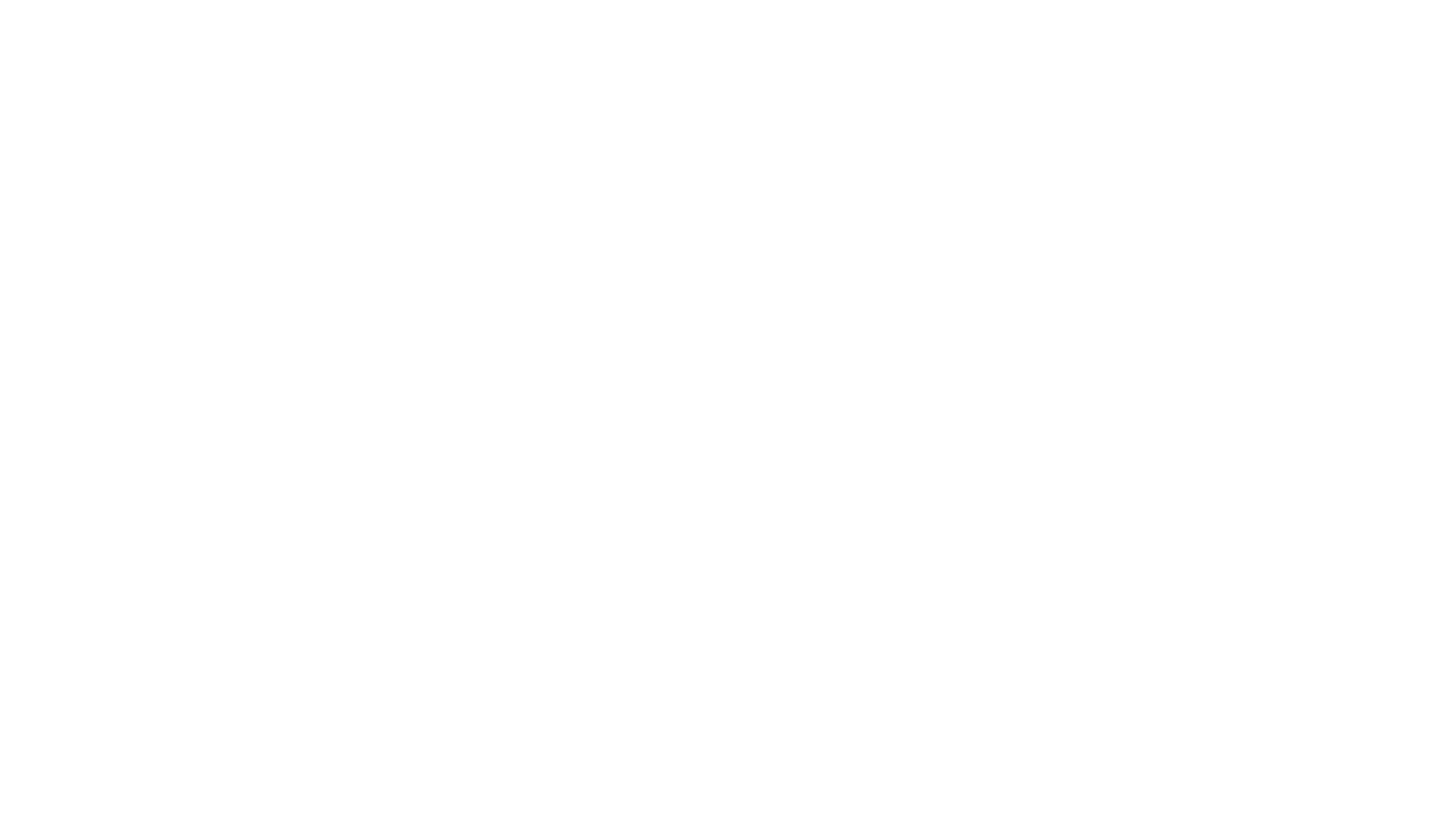 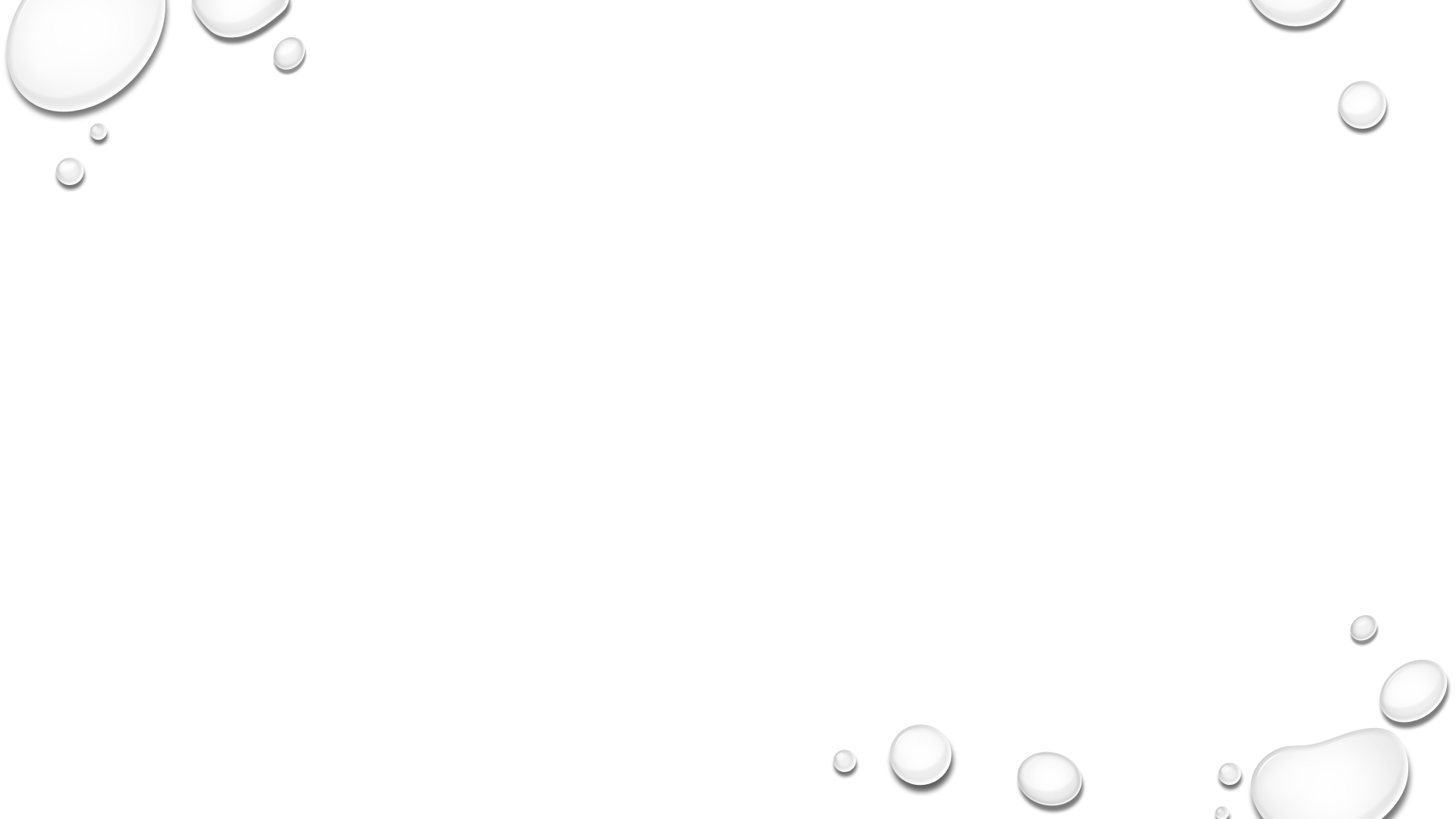 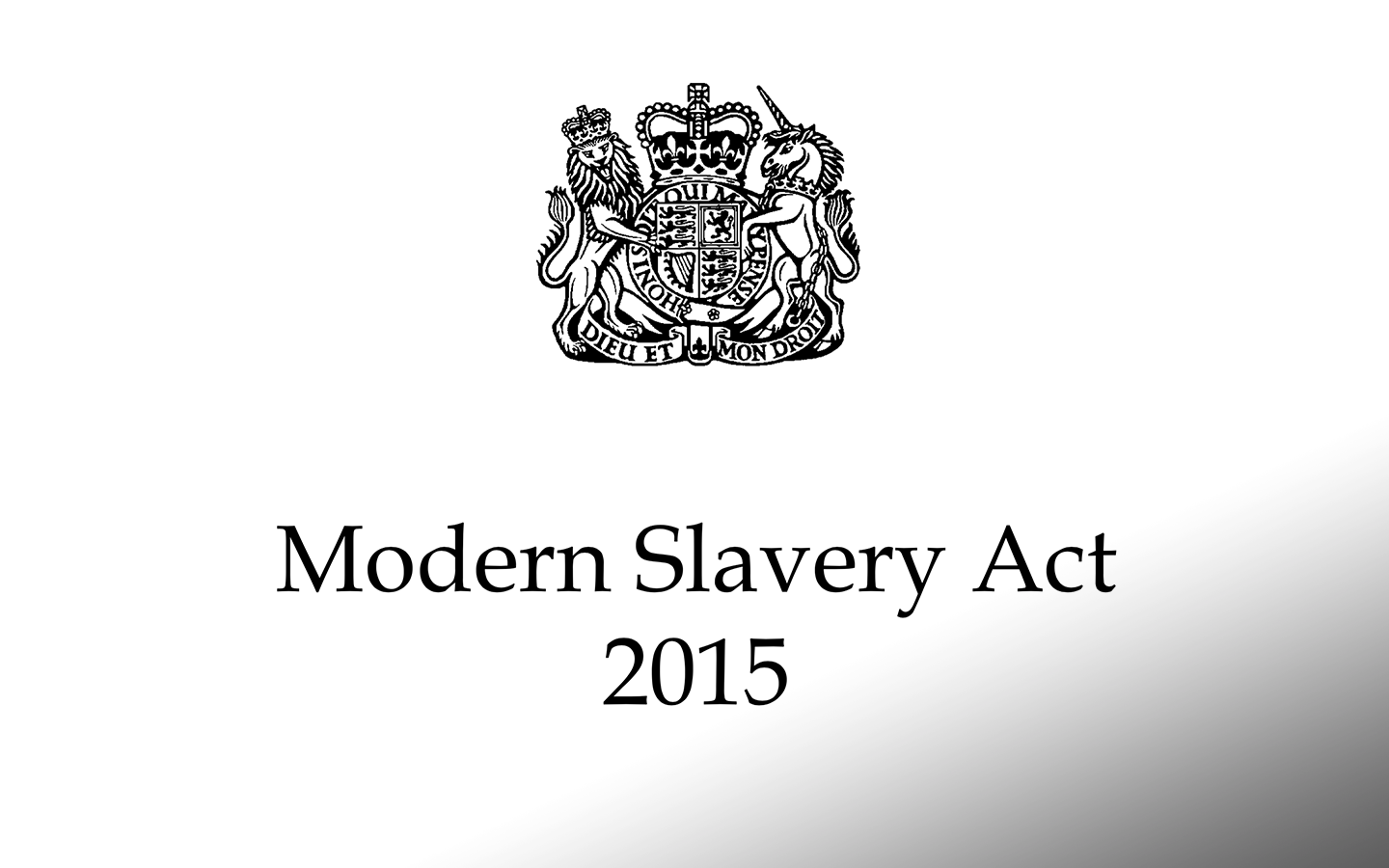 S49 Guidance about identifying and supporting victims
(1) The Secretary of State must issue guidance to such public authorities and other persons as the secretary of state considers appropriate about—
(a) the sorts of things which indicate that a person may be a victim of slavery or human trafficking;
(b) arrangements for providing assistance and support to persons who there are reasonable grounds to believe may be victims of slavery or human trafficking;
(c) arrangements for determining whether there are reasonable grounds to believe that a person may be a victim of slavery or human trafficking.
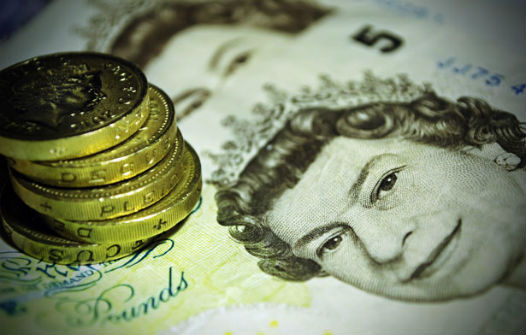 75% of respondents discussed the need to acknowledge trauma in survivors and to provide suitable means of support.  

‘not necessarily therapeutic intervention or psychiatric help or even counselling’
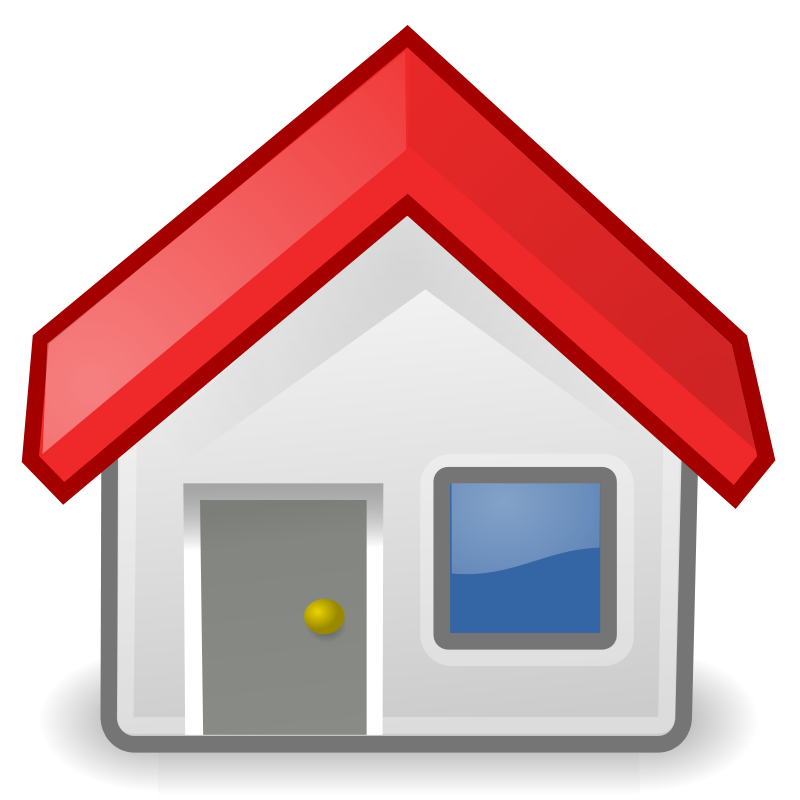 “The whole notion of person-centred therapy would be that that individual decides when it’s right for them to enter therapy, and yet our interpretation of is “every victim must have” and that’s a really interesting concept but if they don’t want it, are you then enforcing something that should be therapeutic on someone who doesn’t want to have it?”
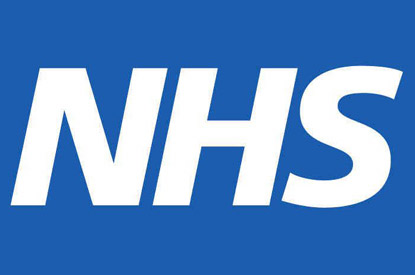 Implications for criminal justice
‘We classify people as victims and … it leads you to the CJS but you might have someone saying “but I’m not a victim” and does that undermine those processes or is it just indicative of the fact that a traumatised person, when you understand their background, may not see themselves as a victim… 
but under our legal system, does that mean they’re not?’
Anne-marie GreensladeDOCTORAL RESEARCHER / graduate teaching assistant
a.Greenslade@leedsbeckett.ac.uk
@am_greenslade
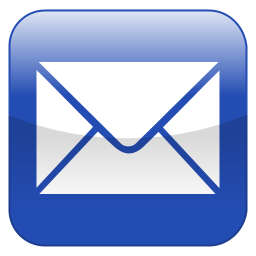 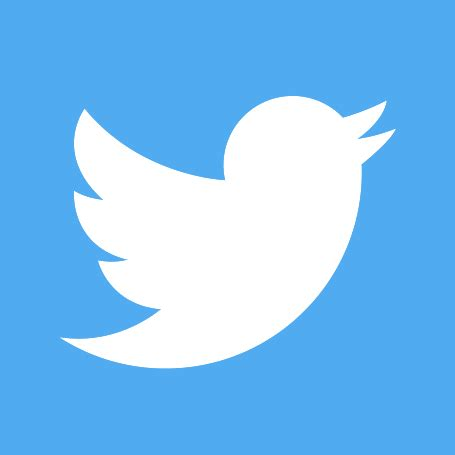